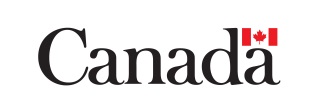 Enjeux sur la situation des femmes et des filles en RDC
Célébration JIF 2021 
Cercle de Kinshasa, 18 mars 2021
1
Contexte en RDC en matière de l’égalité femme-homme
Population: environ 85 millions dont 52% de femmes et 48 d’hommes (INS, 2015) 
175ème rang/189 pays sur Indice de Développement Humain (0,480) (PNUD 2020)
150ème rang/189 pays sur Indice d’inégalité de genre (0,617) (PNUD 2020)
Espérance de vie à la naissance : F/62,2 ans, H/59,1 ans (OMS, 2015)
2
a) Education
Indice de parité entre les sexes au primaire 0,93 , au secondaire 0,81 
Taux d’alphabétisation : Femmes (64 %) et Hommes (88%) ; 
Femmes non alphabétisées (15%) et Hommes non alphabétisés (4%) dans la population de 15-49 ans
3
b) Autonomisation économique
Taux d’activité féminine de 60.8 %, contre un taux d’activité masculine de 66.5 % (PNUD, 2019)
Femmes dans les emplois informels : 62,9% (1-2-3)
Accès des femmes à l’emploi salarié dans l’informel: 34,6% (1-2-3)
Accès au crédit : Femmes 40% et Hommes 60%
Accès au marché du travail : F/(37,5%) H/(51%) (1-2-3)
Les femmes représentent 51% de la population rurale, et 85 % d’entre elles sont engagées dans le secteur agricole, lequel contribue à 40% au PIB
[Speaker Notes: Contribution de la force de travail féminine : 72% 
Structure des emplois des femmes par secteur : Activités extractives 6.6%, industrie 46.6%, commerce 64.2%, services 43.3%]
c) Santé sexuelle et reproductive
Rapport de mortalité maternelle: 846 décès/100000 NV (EDS 2013-2014)
seulement 19.9% de femmes et 28.1% d’hommes âgés de 15-24 ans identifient correctement les moyens de prévenir la transmission sexuelle du VIH (MICS 2017-2018)
Age légal de mariage : 18 ans (Code de la famille révisé ; Loi sur la protection de l’enfant et Lois réprimant les violences sexuelles). 
Près de 60 % des femmes 15-49 ans ont reconnu avoir eu une première expérience sexuelle avant l’âge de 15 ans exacts (MICS 2017-2018)
28 % de femmes de 15-49 ans en union utilisent actuellement une méthode contraceptive (MICS 2017-2018).
5
[Speaker Notes: Prévalence contraceptive moderne : 8 % dans le pays (19% à Kinshasa) (EDS 2013-2014)]
d) la participation politique et à la prise de décisions par la Femme
1 femme présidente de l’assemblée provinciale sur les 26 (Maniema)
Aucune femme élue gouverneure sauf une intérimaire à Mongala
7% de femmes présidentes de partis politiques
17% secrétaires généraux de l’administration publique 
Présence insignifiante à la tête des entreprises publiques:
ADG : 7/52 (13,5%) (REFEC)
PCA : 3/52 (5,8%) (REFEC)
3 Femmes Généraux FARDC et 3 Femmes Généraux Police
e) les violences sexuelles
Actuellement commises à travers le pays et puisent leur fondement dans les coutumes, les traditions et les croyances religieuses 
A l’Est, elles ont été exacerbées par les conflits et utilisées comme arme de guerre
26,908 cas incidents enregistrés en 2020 : 42% des survivantes ont l’âge compris entre 12 et 17 ans : (SC-VBG) 
Les auteurs sont aussi bien des civils (62%) que des hommes en uniforme (18%)(selon les rapports du ministère du Genre)
52% de femmes ont subi des violences depuis l’âge de 15 ans (EDS 2013-2014)
13 % ont subi des violences pendant la grossesse (EDS 2013-2014)
Politiques et lois nationales en rapport avec les droits des femmes
Constitution de la RDC (2006)
Politique Nationale Genre et Stratégie Nationale de LCVBG depuis 2009
Code de la famille revisité pour favoriser l’intégration de droits des femmes  (2016)
Loi sur la parité (2015)
Lois réprimant les violences sexuelles (2006)
Loi portant protection de  l’enfant (2009)
Loi portant protection des personnes vivant avec le VIH (2008)
8
Défis et Enjeux
Faible allocation budgétaire pour le secteur (inférieur à 5% du budget global du gouvernement)
Arsenal juridique existant mais très peu mis en œuvre pour la promotion des droits des femmes 
Très faible coordination dans le secteur 
Faible leadership/capacités techniques/institutionnelles du ministère de tutelle 
Très faible participation de la femme dans tous les domaines
Accès à la terre
discrimination
9
[Speaker Notes: -
Nomination d’un représentant spécial sur les VS; plan d’action FARDC sur les VS; stratégie genre de la police; poursuite et condamnation de hauts dignitaires de l’armée et de la police; création d'une cellule spéciale auprès des instance judiciaires de poursuite pour la poursuite des VS]
Défis et Enjeux (2)
Persistance des us et coutumes contraires à l’égalité entre les sexes/nécessité des actions innovantes de prévention
La quasi-totalité des investissements dans le secteur de VBG orientés vers l’Est du pays
Activisme de la société civile féminine (positif pour des changements)
10
[Speaker Notes: -
Nomination d’un représentant spécial sur les VS; plan d’action FARDC sur les VS; stratégie genre de la police; poursuite et condamnation de hauts dignitaires de l’armée et de la police; création d'une cellule spéciale auprès des instance judiciaires de poursuite pour la poursuite des VS]
Quelques avancées
Existence des cadres améliorés favorisant la promotion des droits des femmes 
LCI pris en compte de manière conséquente dans la réponse aux VBG (Plans d’actions Armée-Police, arrestations de quelques hauts gradés de l’armée; nomination conseillère spéciale chargée de la LCVS
11
Je vous remercie de votre attention
12